A-sexual or vegetative propagation
Reproduction of plants from their vegetative parts.
Advantages
True to type
Some plants produce little or no viable seed (banana, pineapple)
Early bearing
offsprings are genetically identical 
 Only one parent is required
Disadvantages
plants gradually lose their vigour
Short lived
No new variety can evolved
Require technical skills
Some time expensive
Methods of asexual propagation
Cutting
Grafting 
Layering 
Clonal propagation 
Micro propagation
A- 			Cutting
Piece of plant that produce roots and develop into full plant
Cutting may be
Stem
Root
Leaf
Bud
shoot
Merits of cutting
Easy
Cheaper
Stock-scion relation avoided 
Large no. can produce in short time
Types of Cutting
Stem cutting
Root cutting
Leaf cutting
Leaf bed cutting
a)          		Stem Cutting
Different types of stem cutting are used

Hardwood cutting
Semi-hardwood cutting
Softwood cutting
i- Hardwood cutting
Cutting from
Past season’s growth
Matured and lignified
Generally one yea old
Simplest method 
Easily handled and transported
Length of cutting 10-45 cm
Pencil thickness
Have at least two buds
Procedure
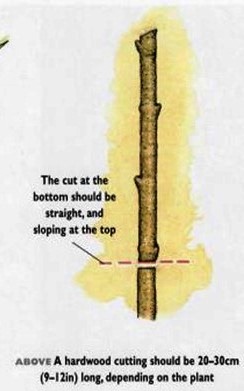 Straight cut at the
   base of shoot below 
         the node
Slanting cut 1-2 cm above the bud

Water not accumulate at top
Save from fungal disease




Eg. Grapes, fig, pomegranate
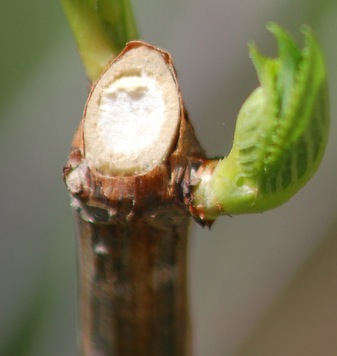 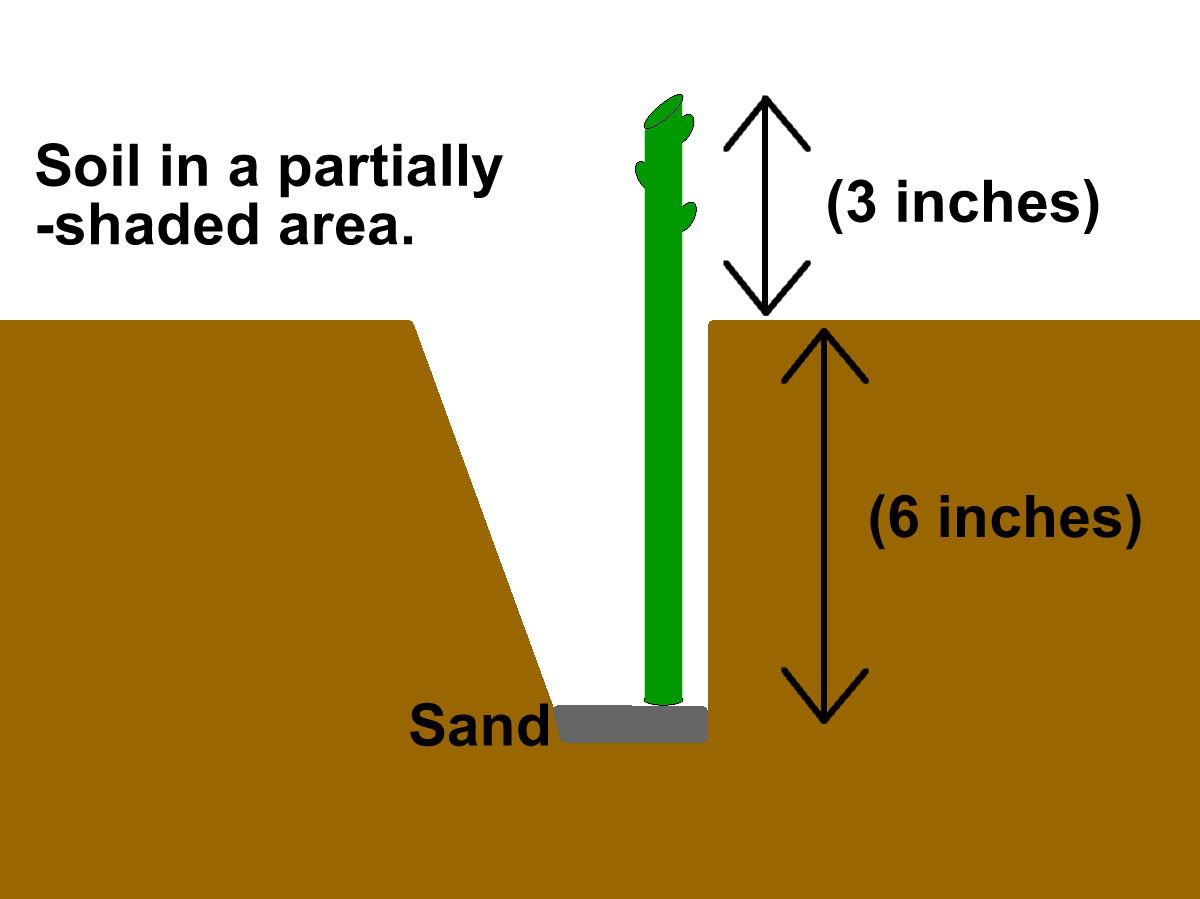 ii-    semi-hardwood cutting
Take from partially matured woody shoot
Length 7-20cm, 2-4 leaves on top
Used in mango, guava, lemon
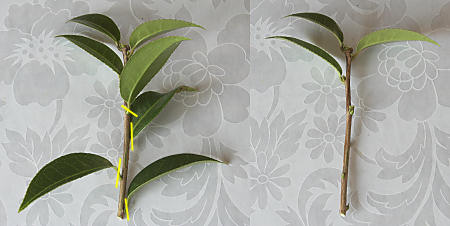 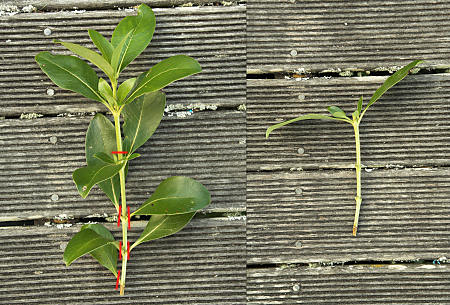 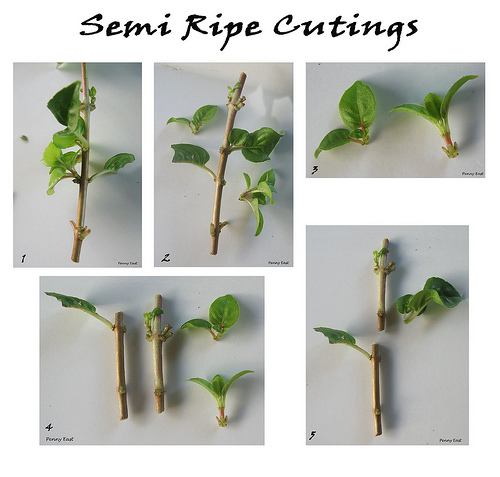 iii- softwood cutting
Cutting from 
Soft 
Succulent
Non lignified 
Length 10-15 cm
Some leaves should be retained
Mostly used for shrubs
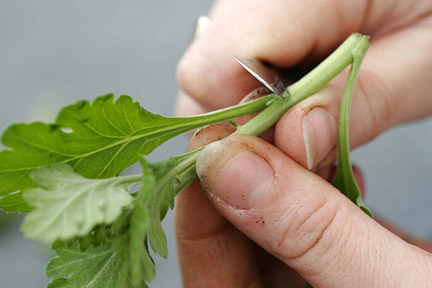 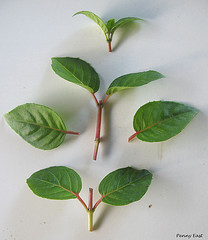 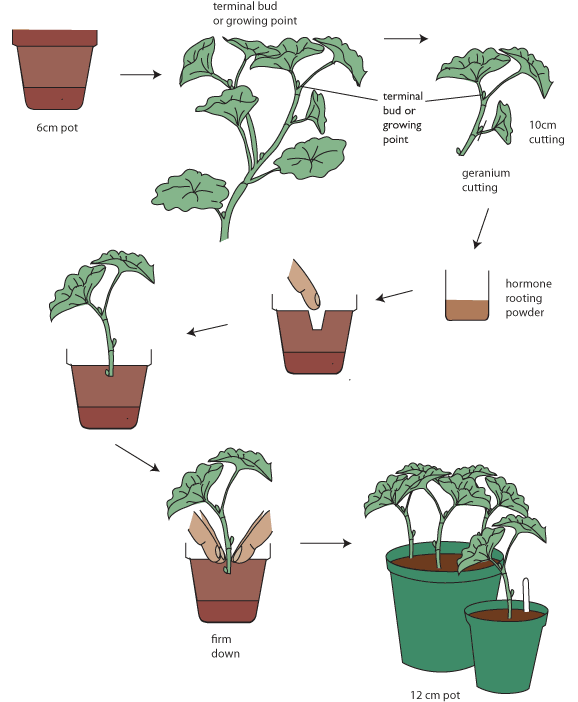 b)  			Root cutting
Plants which produce suckers can easily propagated
Roots
1 cm thickness
10-20 cm length
Planted horizontally in well prepared beds
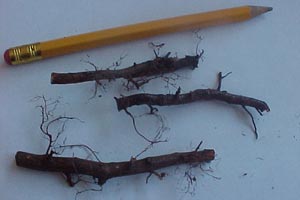 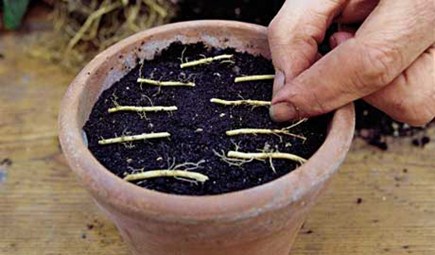 c)  			 Leaf cutting
Thick and fleshy leaves
Leaf blade and section are used
Roots developed on Leaf blade or section
Some flowering plants propagate
Eg. Sansevieria, begonia
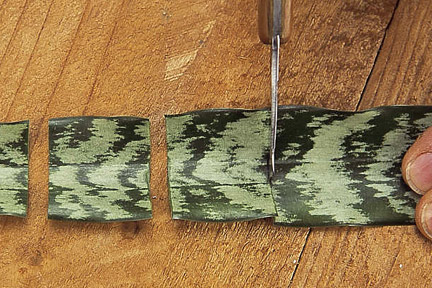 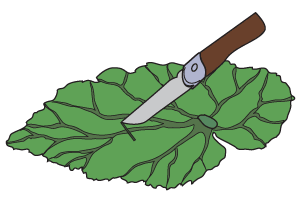 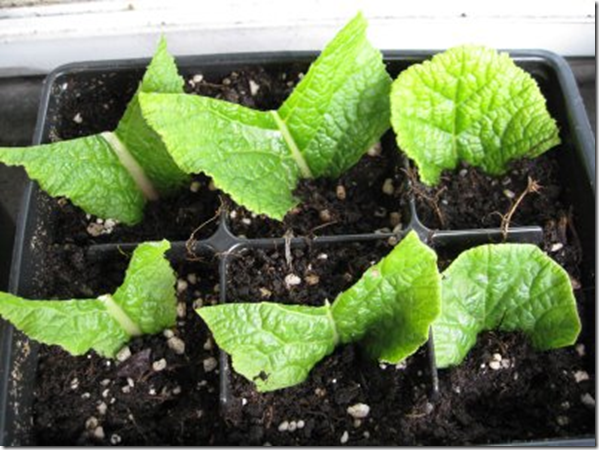 d) 		Leaf bud cutting
Consist of leaf blade, petiole, short piece of stem with axillary bud
10-15cm portion
Eg. Blackberry, raspberry
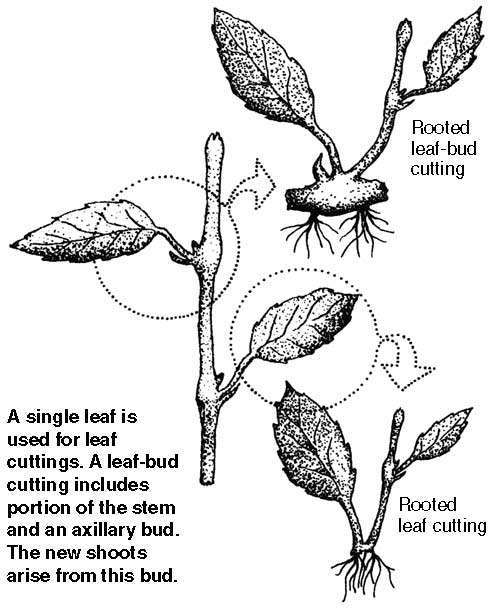 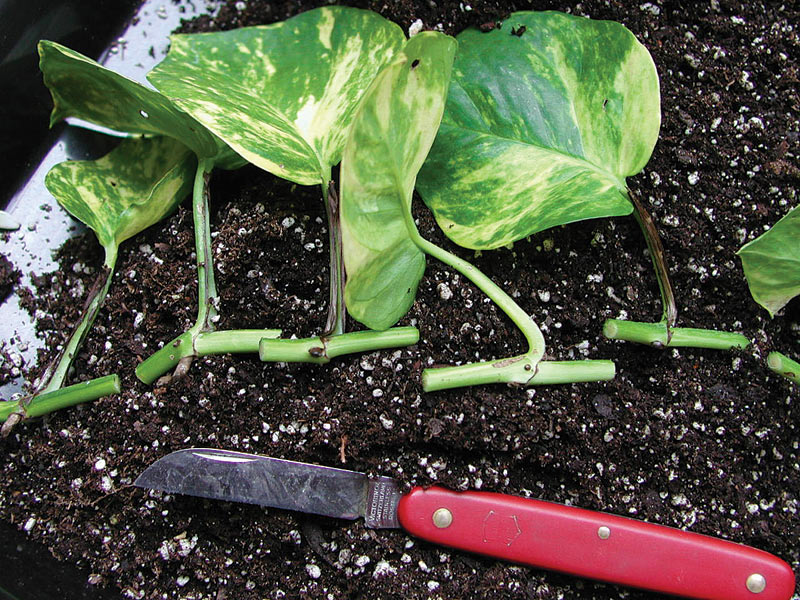